Mark 12:28-34
28 Then one of the scribes came, and having heard them reasoning together, perceiving that He had answered them well, asked Him, which is the first commandment of all? 29 Jesus answered him, the first of all the commandments is: Hear, O Israel, the Lord our God, the Lord is one. 30 And you shall love the Lord your God with all your heart, with all your soul, with all your mind, and with all your strength. This is the first commandment. 31 And the second, like it, is this: You shall love your neighbor as yourself. There is no other commandment greater than these. 32 So the scribe said to Him, well said, Teacher. You have spoken the truth, for there is one God, and there is no other but He. 33 And to love Him with all the heart, with all the understanding, with all the soul, and with all the strength, and to love one’s neighbor as oneself, is more than all the whole burnt offerings and sacrifices. 34 Now when Jesus saw that he answered wisely, He said to him, you are not far from the kingdom of God. But after that no one dared question Him.
Phylactery
Mark 12:28-34
“Hear, O Israel: The Lord our God, the Lord is one! You shall love the Lord your God with all your heart, with all your soul, and with all your strength” (Deut 6:4-5).
Shema (Hebrew verb “To hear”).
Shema—Deut 6:4-9; Deut 11:13-21; Num 15:37-41
Shema—contained in Phylacteries (Matt 23:5).
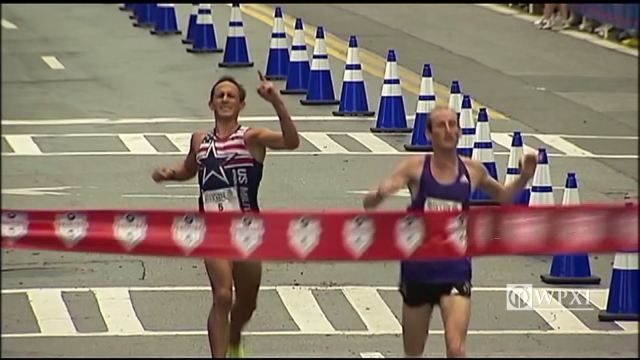 Close Don’t Count
“Then Jesus went with them. And when He was already not far from the house . . .” (Lk 7:6). 
“But the other disciples came in the little boat for they were not far from land . . .” (Jn 21:8).
Felix was “not far” from accepting salvation (Acts 24:25), but didn’t!
Agrippa was “not far” from becoming a Christian (Acts 26:28), but didn’t!
This scribe was “not far” from the kingdom of God, but came no nearer!
He came to the right authority: Jesus
He read the right book: The Scriptures
He understood the value of “Truth”
Not Far from the Kingdom of God
Emphasizes ritual over righteousness (Lk 18:9-14)
Stresses perception over redemption (2 Tim 3:5)
Trusts family faithfulness over personal conversion (Matt 3:8-9)
Content to belong instead of believe (1 Cor 1:21)
Gives a false sense of spirituality (1 Tim 1:12-15)
Almost
. . . very nearly but not exactly or entirely.
He almost got it all together.
We were almost able to work it out.
He almost made the big leagues.
He almost became a Christian.
The Scribe almost came to Jesus.
Are you almost or altogether?